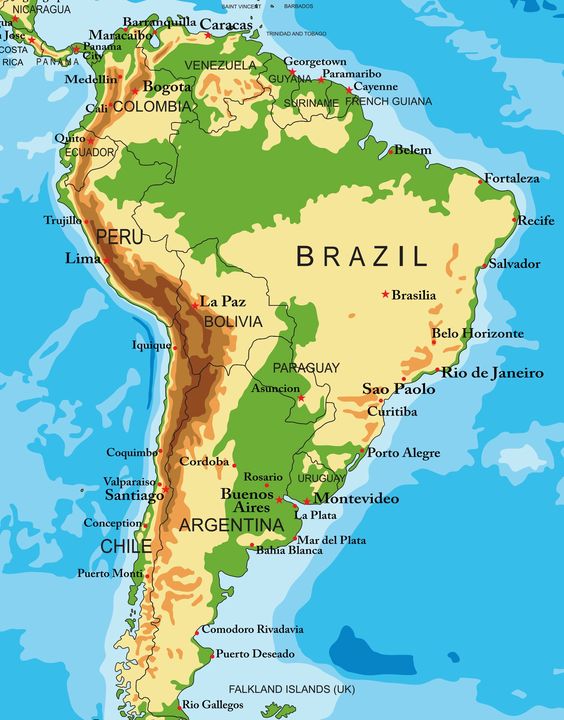 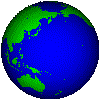 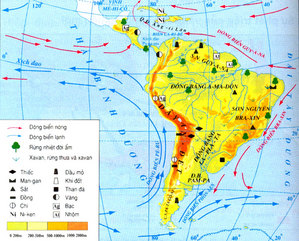 TIẾT 43 – BÀI 42

THIÊN NHIÊN TRUNG VÀ NAM MĨ (tiếp theo)
Nội dung bài học:
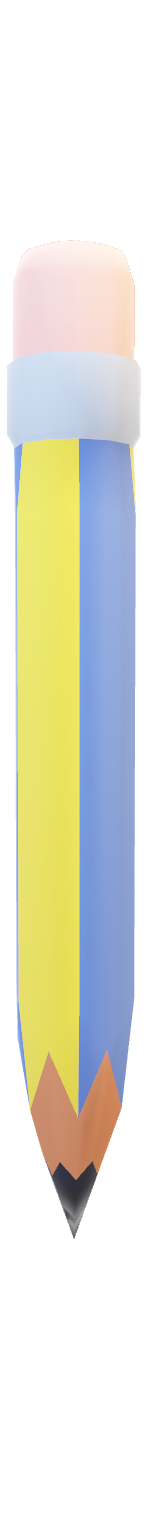 2. SỰ PHÂN HÓA TỰ NHIÊN
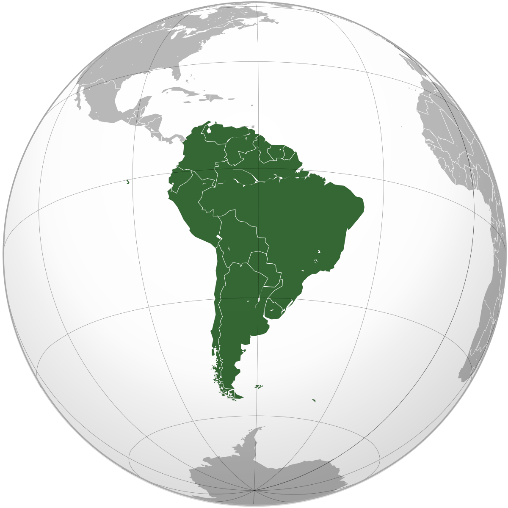 Khí hậu
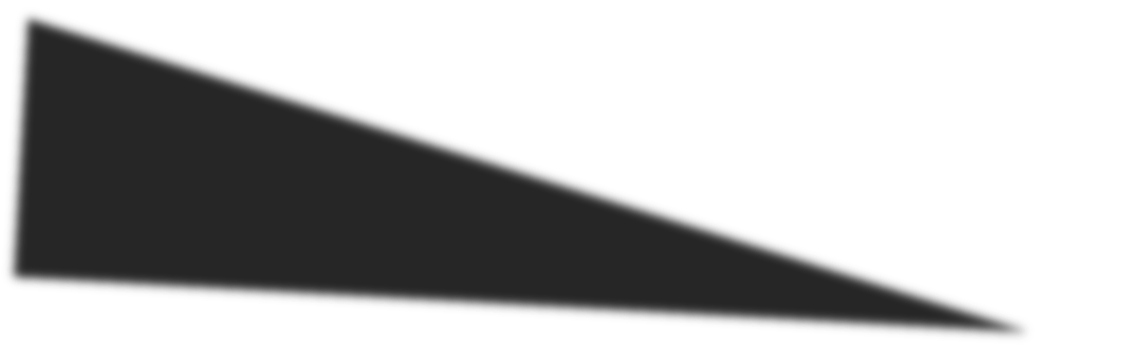 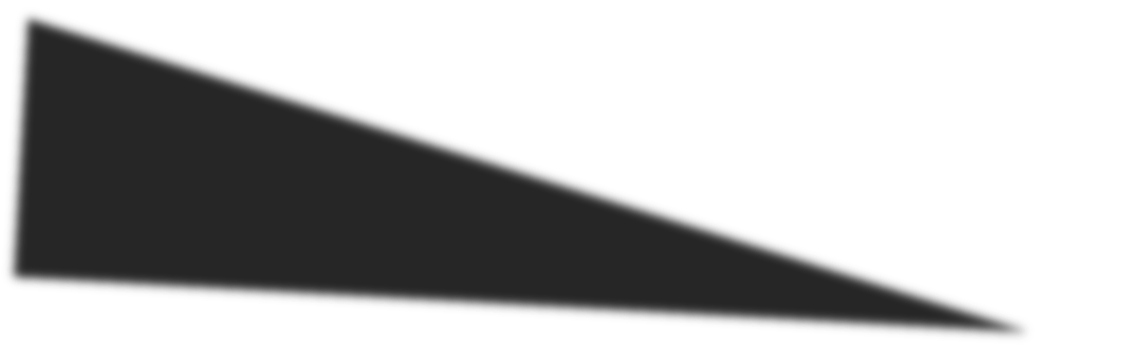 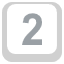 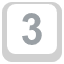 a.
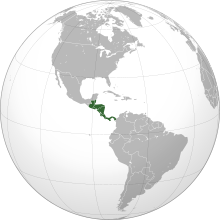 Các đặc điểm khác của môi trường tự nhiên
b.
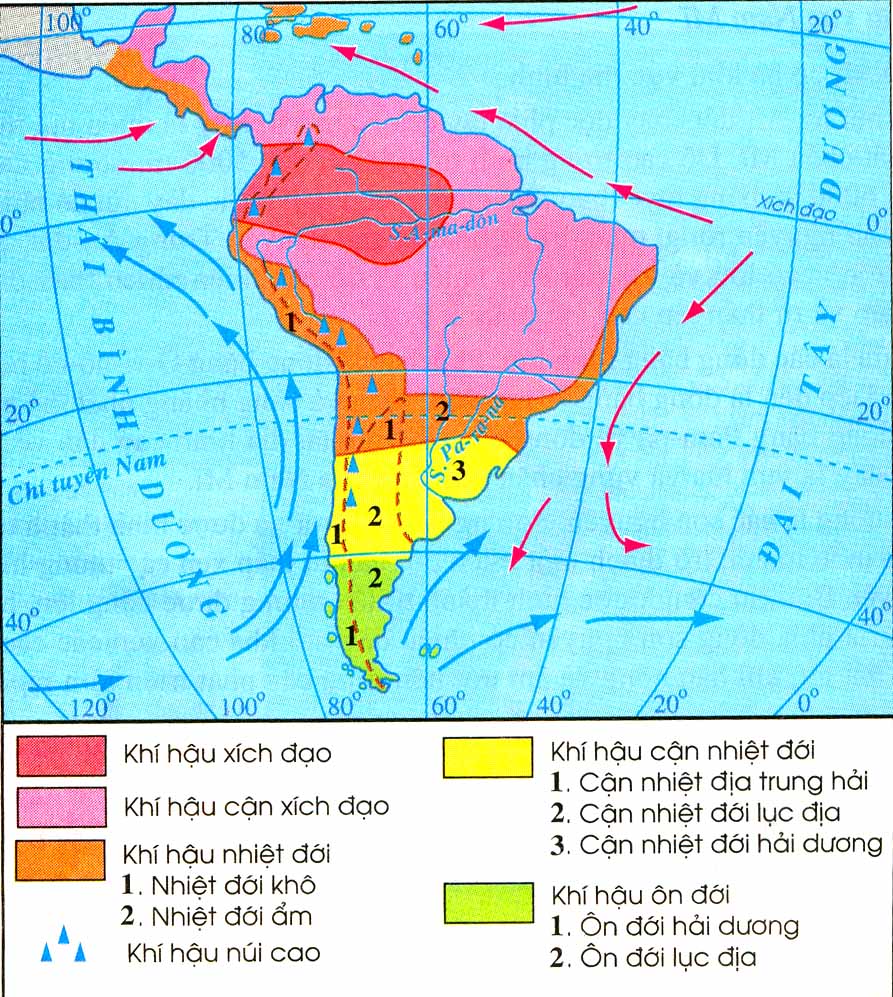 Khí hậu cận nhiệt đới
1.Cận nhiệt địa trung hải
2.Cận nhiệt đới lục địa
3.Cận nhiệt đới hải dương
Khí hậu xích đạo
Khí hậu cận xích đạo
Khí hậu nhiệt đới
1.Nhiệt đới khô
2.Nhiệt đới ẩm
Khí hậu ôn đới
1.Ôn đới hải dương
2. Ôn đới lục địa
Khí hậu núi cao
Hình 42.1-Lược đồ khí hậu Trung và Nam Mĩ
TIẾT 43 – Bài 42: THIÊN NHIÊN TRUNG VÀ NAM MĨ
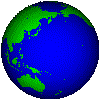 2. Sự phân bố tự nhiên:
a. Khí hậu:
- Có gần đủ các kiểu khí hậu trênTrái Đất.
Nguyên nhân nào đã làm cho Trung và Nam Mĩ có gần đủ các kiểu khí hậu trên Trái Đất?
Kể tên các kiểu khí hậu Trung và Nam Mĩ?
-> Khí hậu phân hóa từ bắc – nam, đông – tây và thấp – cao.
- Kiểu khí hậu cận xích đạo chiếm diện tích nhất.
Nguyên nhân:
+ Do lãnh thổ trải dài từ vùng chí tuyến bắc đến gần vòng cực nam.
+ Trong mỗi đới khí hậu có sự ảnh hưởng của địa hình, dòng biển lạnh, gió bão
Kiểu khí hậu nào chiếm diện tích nhất?
Dọc kinh tuyến 700T từ bắc 
xuống nam lục địa Nam Mĩ 
có các kiểu khí hậu nào ?
Sự khác nhau giữa khí hậu lục địa Nam Mĩ  với eo đất Trung Mĩ và quần đảo Ăng-ti?
Từ đông sang tây vĩ tuyến 230 27’N lục  địa Nam Mĩ có các kiểu khí hậu nào ?
TIẾT 43 – Bài 42: THIÊN NHIÊN TRUNG VÀ NAM MĨ
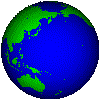 2. Sự phân hoá tự nhiên:
a. Khí hậu:
b. Các đặc điểm khác của môi trường
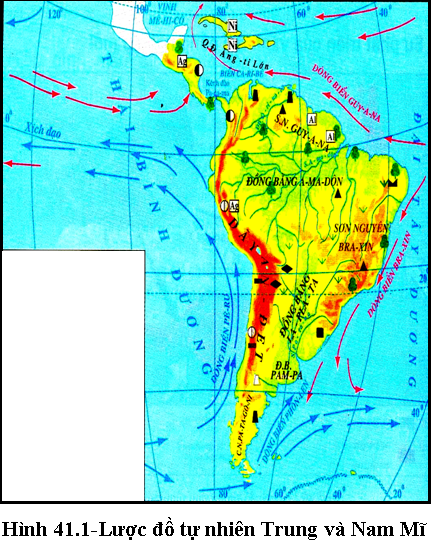 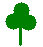 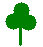 
Trung và Nam Mĩ có các kiểu môi trường chính:
   +  Rừng xích đạo xanh quanh năm.
   +  Rừng rậm nhiệt đới.
   +  Rừng thưa và xa-van.
   +  Thảo nguyên.
   +   Hoang mạc và bán hoang mạc.
   +  Cảnh quan núi cao.
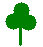 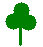 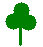 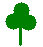 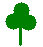 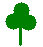 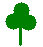 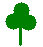 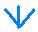 Dựa vào lược đồ, SGK cho biết khu vực Trung và Nam Mĩ có những kiểu môi trường tự nhiên nào?
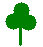 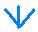 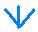 Chú giải
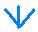 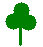 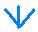 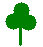 Rừng rậm nhiệt đới
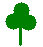 Rừng thưa  Xa-van
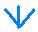 ..........
Thảo nguyên
........
Hoang mạc bán hoang mạc
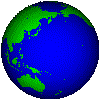 TIẾT 43– Bài 42: THIÊN NHIÊN TRUNG VÀ NAM MĨ
Khí hậu nóng, ẩm, mưa nhiều. Rừng rậm, xanh quanh năm; động thực vật đa dạng, phong phú.
Đồng bằng Amadôn
Phía đông  eo đất Trung Mĩ và quần đảo Ăng-ti
Khí hậu ẩm, mưa nhiều. Rừng rậm phát triển.
Phía tây eo đất Trung Mĩ, quần đảo Ăng-ti, đồng bằng Ô-ri-nô-cô
Khí hậu nóng, chế độ mưa và ẩm theo mùa; mùa khô kéo dài. Rừng thưa và xa-van điển hình.
Đồng bằng Pam-pa
Lượng mưa trung bình từ 1000 – 1200mm, phân bố theo mùa.
Khô hạn, hình thành hoang mạc cát, các loại cây bụi gai.
Duyên hải tây An-đet, Cao nguyên Pa-ta-gô-ni
Miền núi An-đet
Thiên nhiên thay đổi từ Bắc xuống Nam và từ thấp lên cao.
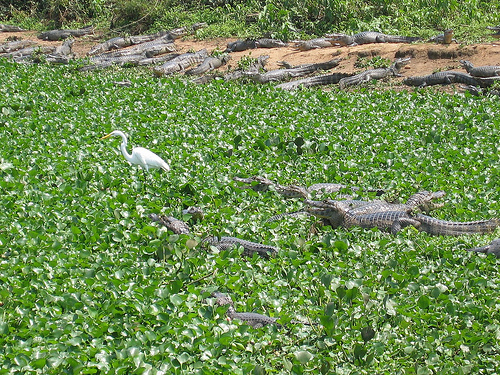 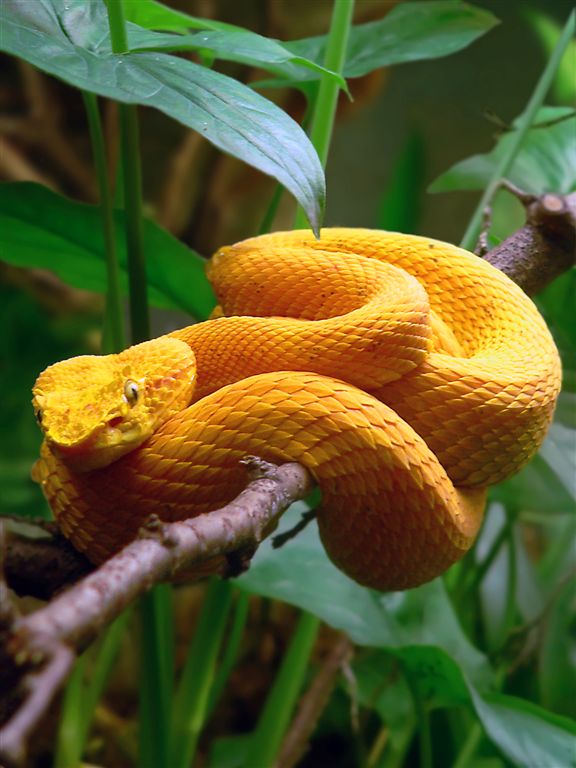 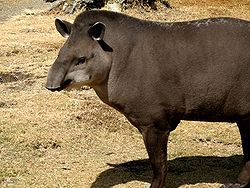 THIÊN NHIÊN TRUNG VÀ NAM MĨ (tiếp theo)
Bài 42:
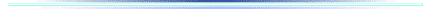 CẢNH QUAN RỪNG AMAZÔN
2. Sự phân hoá tự nhiên:
 a. Khí hậu:
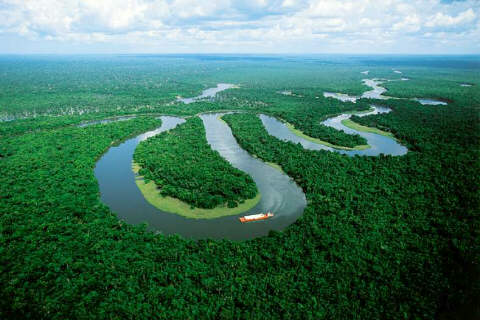 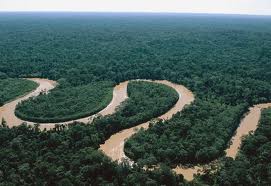 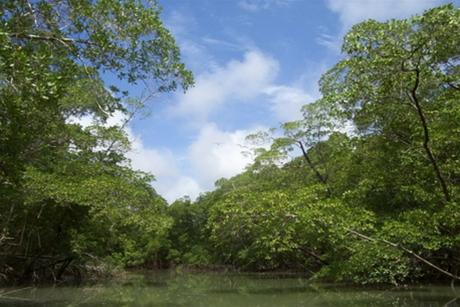 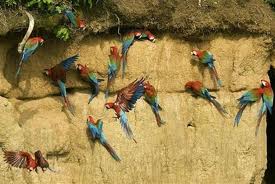 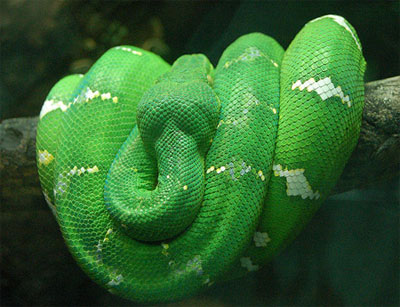 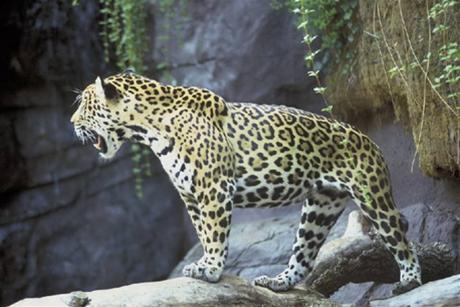 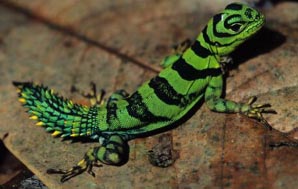 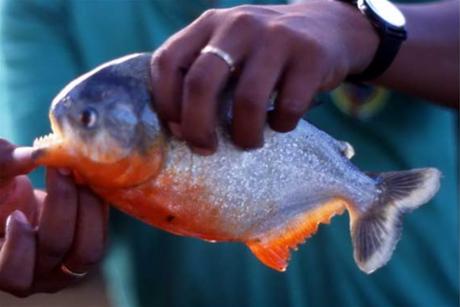 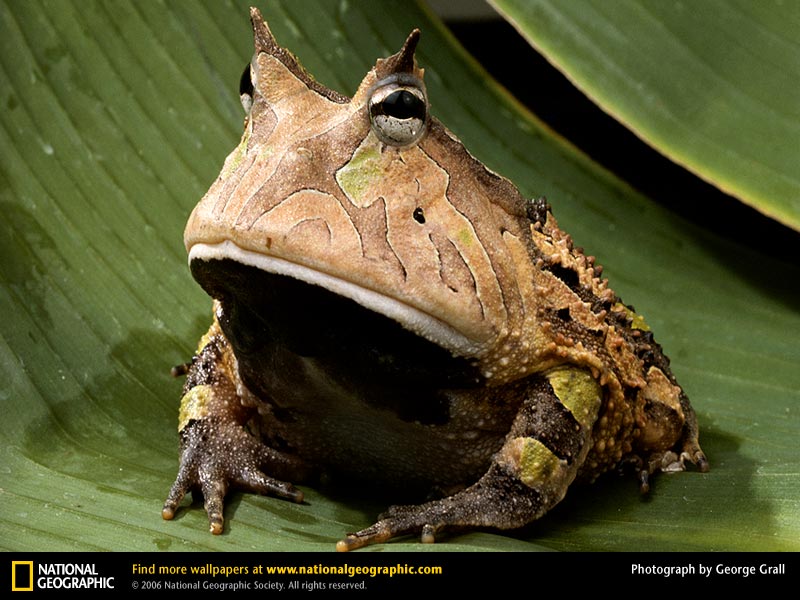 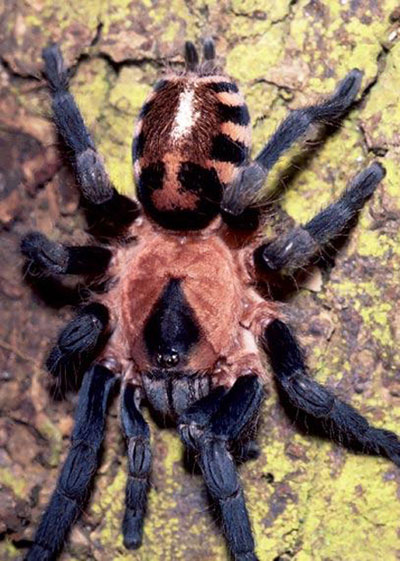 b. Các đặc điểm khác của môi trường
Trung và Nam Mĩ có các kiểu môi   trường chính:
    + Rừng xích đạo xanh quanh năm.
    + Rừng rậm nhiệt đới.
    + Rừng thưa và xa-van.
    + Thảo nguyên.
    + Hoang mạc và bán hoang mạc
    + Cảnh quan núi cao.

THIÊN NHIÊN TRUNG VÀ NAM MĨ (tiếp theo)
Bài 42:
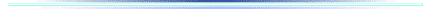 2. Sự phân hoá tự nhiên:
 a. Khí hậu:
Thảo nguyên Pampa
b. Các đặc điểm khác của môi trường
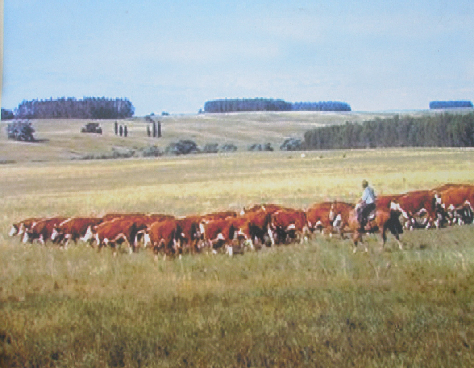 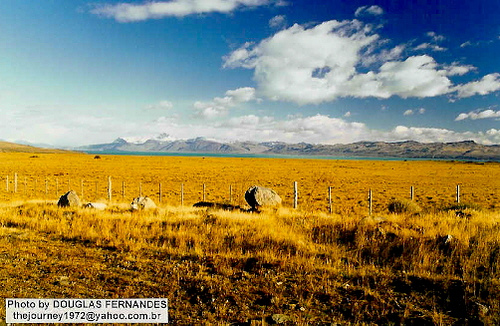 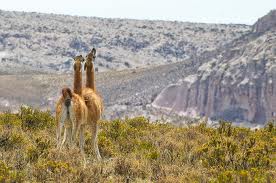 Trung và Nam Mĩ có các kiểu môi   trường chính:
    + Rừng xích đạo xanh quanh năm.
    + Rừng rậm nhiệt đới.
    + Rừng thưa và xa-van.
    + Thảo nguyên.
    + Hoang mạc và bán hoang mạc
    + Cảnh quan núi cao.

11
THIÊN NHIÊN TRUNG VÀ NAM MĨ (tiếp theo)
Bài 42:
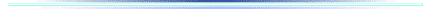 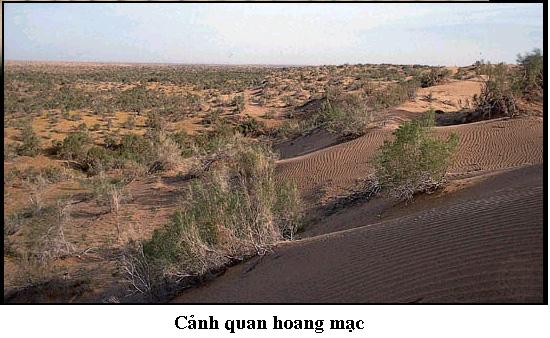 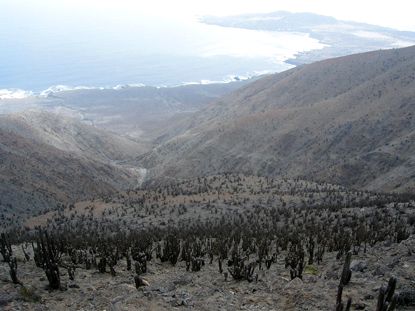 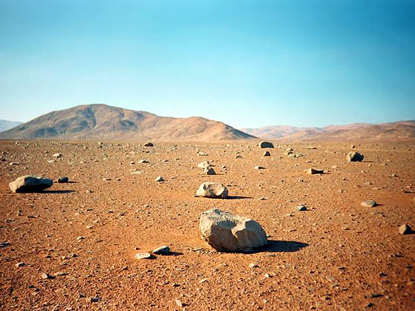 2. Sự phân hoá tự nhiên:
a. Khí hậu:
b. Các đặc điểm khác của môi trường
Trung và Nam Mĩ có các kiểu môi   trường chính:
    + Rừng xích đạo xanh quanh năm.
    + Rừng rậm nhiệt đới.
    + Rừng thưa và xa-van.
    + Thảo nguyên.
    + Hoang mạc và bán hoang mạc
    + Cảnh quan núi cao.
HOANG MẠC ATACAMA
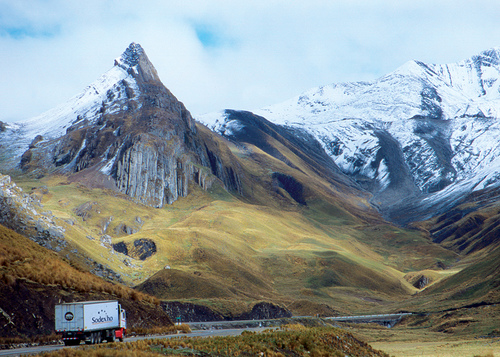 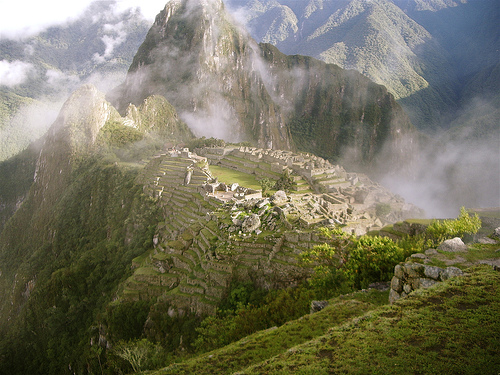 Vùng núi An-đet
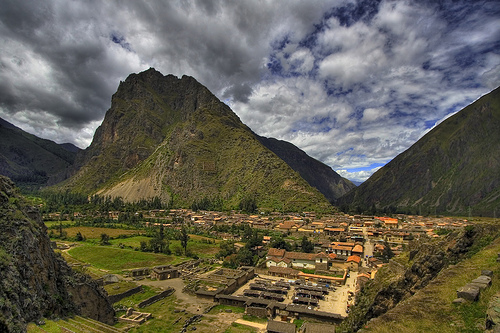 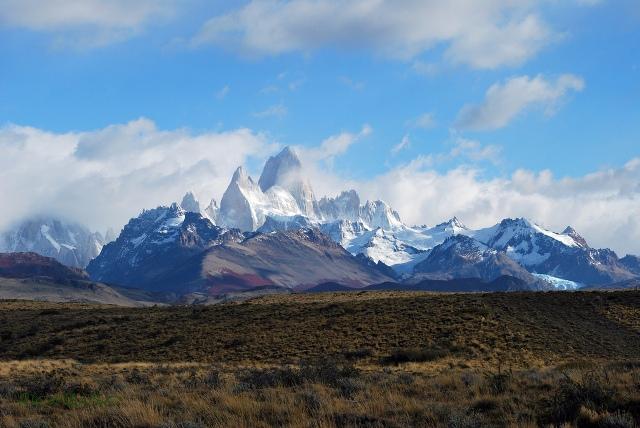 TIẾT 43 – Bài 42: THIÊN NHIÊN TRUNG VÀ NAM MĨ
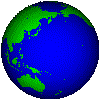 b. Các đặc điểm khác của môi trường tự nhiên:
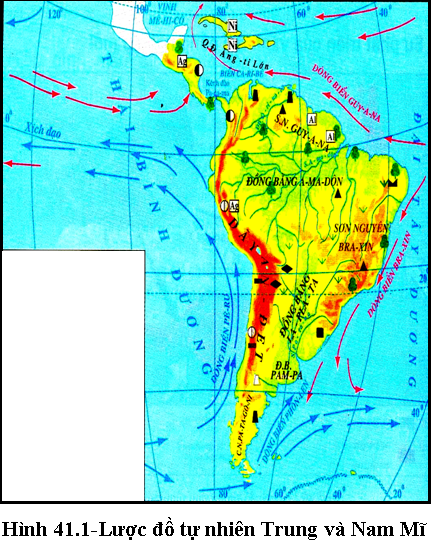 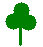 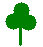 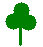 Trung và Nam Mĩ có các kiểu môi   trường chính:
    + Rừng xích đạo xanh quanh năm.
    + Rừng rậm nhiệt đới.
    + Rừng thưa và xa-van.
    + Thảo nguyên.
    + Hoang mạc và bán hoang mạc
    + Cảnh quan núi cao.
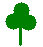 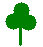 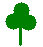 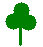 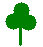 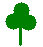 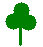 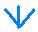 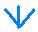 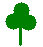 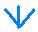 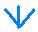 Rừng rậm nhiệt đới
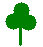 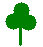 Rừng thưa  Xa-van
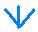 ..........
Thảo nguyên
........
Hoang mạc bán hoang mạc
-> Cảnh quan tự nhiên đa dạng, phong  phú, phân hoá từ Bắc xuống Nam,từ thấp lên cao.
? em có nhận xét gì về thiên nhiên trung và nam mĩ ?
1000
200
400
600
800
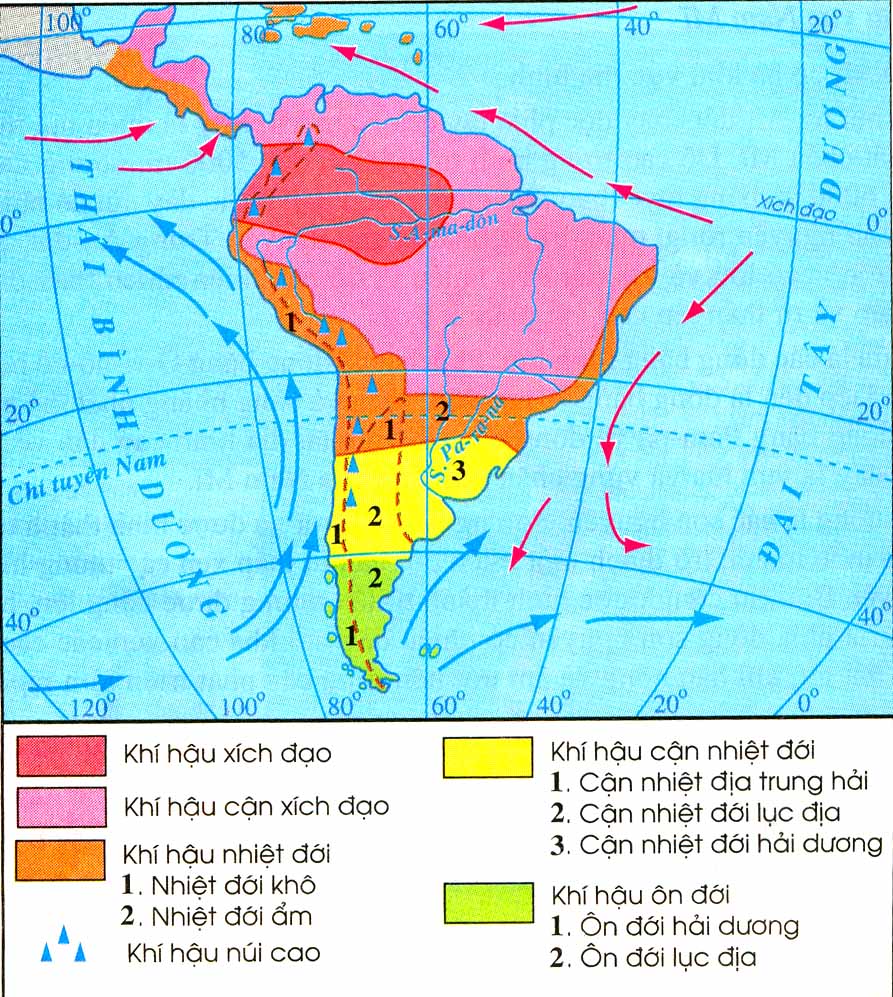 A
00
00
B
200
C
200
D
E
400
400
00
200
1000
800
600
400
1200
Khí hậu xích đạo
Khí hậu cận xích đạo
Khí hậu cận nhiệt đới
1.Cận nhiệt địa trung hải
2.Cận nhiệt đới lục địa
3.Cận nhiệt đới hải dương
Khí hậu nhiệt đới
1.Nhiệt đới khô
2.Nhiệt đới ẩm
Khí hậu ôn đới
1.Ôn đới hải dương
2. Ôn đới lục địa
Khí hậu núi cao
Bài tập
Hình 42.1-Lược đồ khí hậu Trung và Nam Mĩ
Điền vào hình vẽ bên các kiểu khí hậu của Trung và Nam Mĩ ?
            A: ..........................................................................................................................................................
            B:...........................................................................................................................................................
            C:.......................................................................................................................................... ..................
            D:.................................................................................................................................... ......................
            E:.............................................................................................................................................................
Khí hậu xích đạo
Khí hậu cận xích đạo
Khí hậu nhiệt đới
Khí hậu cận nhiệt đới
Khí hậu ôn đới
BÀI TẬP VỀ NHÀ
Chuẩn bị bài 43: Dân cư, xã hội Trung và Nam Mĩ.
Trả lời câu hỏi 1,2,3 sách giáo khoa trang 130.
1
Về nhà học bài
3
2
1
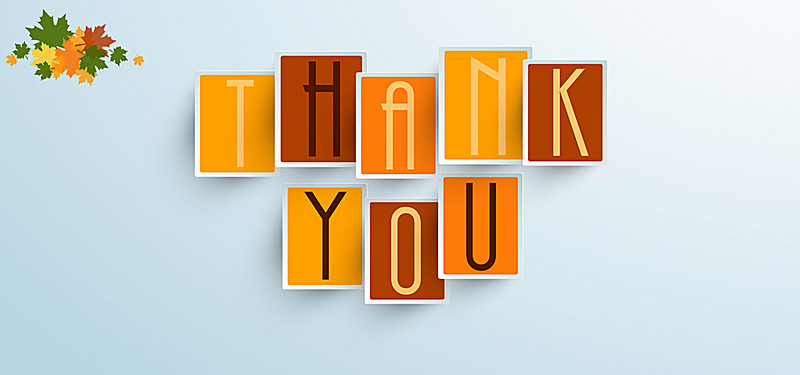